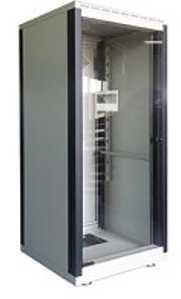 KAR023
CABINET
알루미늄 재질의 네트워크 시스템 장비용 랙 캐비넷
외형 규격(WxHxD)		: 600x1250x650mm
도어 형태 			: 유리
시건 장치 유무 		: 유
전용 채결 치수		: 19”
재료 			: 칼라판-1.0T, 바퀴, Foot
형태             		: 자립반
무게            		: 50kg